Il riconsolidamento
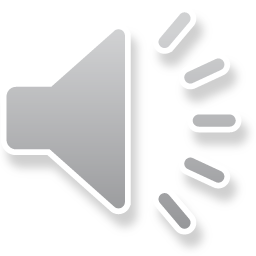 Il riconsolidamento

The classic view of memory suggests that immediately after learning, there is a period of time during which the memory is fragile and labile, but after sufficient time has passed the memory is, more or less, permanent. 

During this consolidation period, it is possible to disrupt the formation of the memory, but once this time window has passed, the memory may be modified or inhibited, but not eliminated.
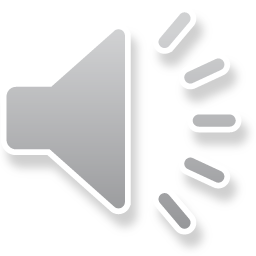 Il riconsolidamento

However, recent studies support an alternative view of memory in which every time a memory is retrieved, the underlying memory trace is once again labile and fragile, requiring another consolidation period called reconsolidation. 

Given that fear memories can, at times, be maladaptive, contributing to fear or anxiety disorders, the possibility of disrupting an earlier acquired fear memory by blocking reconsolidation could have significant clinical implications.
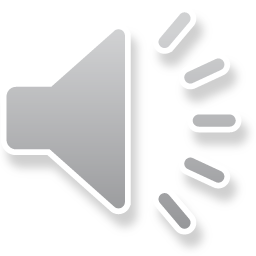 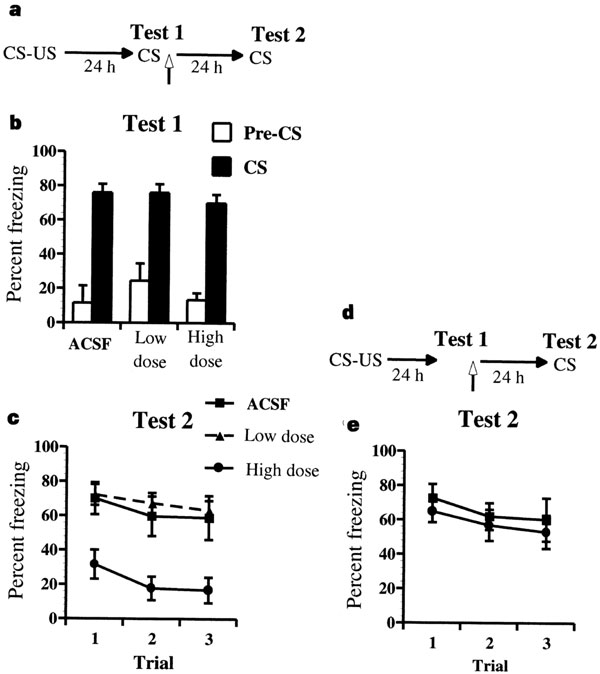 The interest in reconsolidation was sparked by a finding by Nader et al (2000), showing that conditioned fear can be eliminated by blocking reconsolidation in the amygdala of a reactivated fear memory.
Fear memories undergo reconsolidation only when
they are retrieved and this reconsolidation process can be disrupted, essentially eliminating the earlier learned fear.
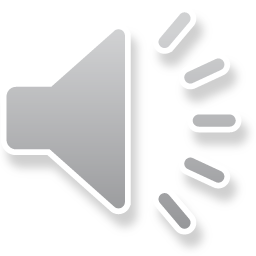